Организация учебногопроцесса в 2021-2022 учебном году
МБОУ СОШ №30 им. А.А Сереброва 
пгт. Новомихайловский
План проведения 1 сентября
Линейка
1-е классы в 8.30 (после линейки на 1 урок)
9, 11-е классы в 9.45 (после линейки на классный час)
4-е, 5-е и 10 классы заходят в школу к 10.00 через боковую дверь (где парковка)
Дежурные на воротах: Керешьян, Медведев
Встреча детей, измерение температуры: Костриченко, Кучина
План проведения 1 сентября
II смена
2-е и 3-и классы заходят в школу к 12.30 по схеме входа
6, 7 и 8-е классы заходят в школу к 13.00 по схеме входа
Встреча детей, измерение температуры: Костриченко, Кучина, Керешьян
График движения автобуса 1 сентября
Схема входа
Вход на 2 этаж
1 смена 5Б, 5В, 9Б, 4А, 4Б, 4В
2 смена 6Б, 6В, 8В, 2В,3В, 2 Г
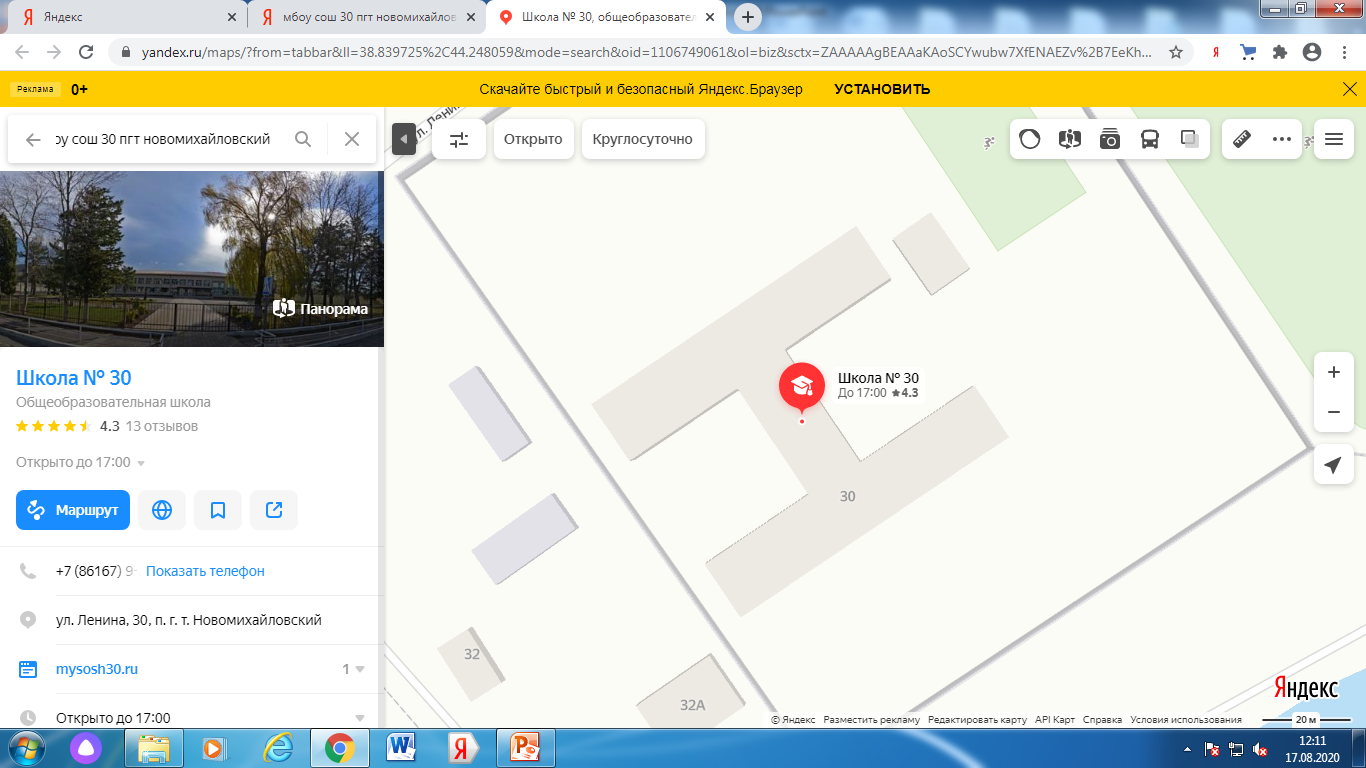 Центральный вход
Вход на 1 этаж
1 смена 1А, 1Б, 1В
2 смена 2А, 2Б, 3А, 3Б, 7В
Внутренний двор
Вход на 3 этаж
1 смена 5А, 9А, 9В, 10А, 11А
2 смена 6А, 7А, 7Б, 8А, 8Б
Внутренний двор
Организация учебного процесса
График выхода на перемену
График выхода на перемену
Распределение классов в столовой 1 смена
2 перемена 4 А, 4 Б, 4 В
Раздача
1 ряд
 5 столов 30 мест
2 ряд
 5 столов 30 мест
3 ряд
 5 столов 30 мест
4 ряд
 5 столов 30 мест
5 ряд
 5 столов 30 мест
Распределение классов в столовой 1 смена
На 3 уроке с перерывом в 15 минут  1 А, 1 Б, 1 В
Раздача
1 ряд
 5 столов 30 мест
2 ряд
 5 столов 30 мест
3 ряд
 5 столов 30 мест
4 ряд
 5 столов 30 мест
5 ряд
 5 столов 30 мест
Распределение классов в столовой 1 смена
На 3 перемене
5 А, 5 Б, 5 В
Раздача
1 ряд
 5 столов 30 мест
2 ряд
 5 столов 30 мест
3 ряд
 5 столов 30 мест
4 ряд
 5 столов 30 мест
5 ряд
 5 столов 30 мест
Распределение классов в столовой 1 смена
На 4 перемене в шахматном порядке
9 А, 9 Б, 9 В, 10 А, 11 А
Раздача
1 ряд
 5 столов 30 мест
2 ряд
 5 столов 30 мест
3 ряд
 5 столов 30 мест
4 ряд
 5 столов 30 мест
5 ряд
 5 столов 30 мест
Распределение классов в столовой 2 смена
1 перемена 2 А, 2 Б, 2 В
Раздача
1 ряд
 5 столов 30 мест
2 ряд
 5 столов 30 мест
3 ряд
 5 столов 30 мест
4 ряд
 5 столов 30 мест
5 ряд
 5 столов 30 мест
Распределение классов в столовой 2 смена
На 2 перемене
3 А, 3 Б, 3 В
Раздача
1 ряд
 5 столов 30 мест
2 ряд
 5 столов 30 мест
3 ряд
 5 столов 30 мест
4 ряд
 5 столов 30 мест
5 ряд
 5 столов 30 мест
Распределение классов в столовой 2 смена
На 3 перемене
2Г, 6 А, 6 Б, 6 В
Раздача
1 ряд
 5 столов 30 мест
2 ряд
 5 столов 30 мест
3 ряд
 5 столов 30 мест
4 ряд
 5 столов 30 мест
5 ряд
 5 столов 30 мест
Распределение классов в столовой 2 смена
На 4 перемене
7 А, 7 Б, 7 В, 8 А, 8 Б, 8 В
Раздача
1 ряд
 5 столов 30 мест
2 ряд
 5 столов 30 мест
3 ряд
 5 столов 30 мест
4 ряд
 5 столов 30 мест
5 ряд
 5 столов 30 мест
2 стола
2 стола
2 стола
Распределение по кабинетамПервая смена. Площадь кабинетов 50 м2Вторые кабинеты – для проведения урока английского языка
Распределение по кабинетамВторая смена. Площадь кабинетов 50 м2Вторые кабинеты – для проведения урока английского языка
Требования к школе
Пропускной режим
При входе в школу у детей и сотрудников проводится термометрия. При повышенной температуре (37,1) ребёнок изолируется и вызывается скорая помощь.
В здание школы допускаются ТОЛЬКО сотрудники и учащиеся школы.
Посещение школы родителями и иными лицами (доставка воды и т.п.) только по предварительной договоренности после завершения учебного процесса.
Питьевой режим
Предусмотреть наличие индивидуальной бутылочки с водой (должна быть подписана).
Бутылочка может быть многоразовой.
Если у ребёнка вода в бутылочке закончилась, он может её наполнить в столовой (подготовлена охлаждённая кипячённая вода для питья).
ВПР
Все проверочные работы будут проходить в марте – апреле 2022 года. Точные даты устанавливает школа самостоятельно.
Реализация программ внеурочной деятельности
Внеурочные занятия рекомендуется проводить в форме интенсива в каникулярный период с использованием дистанционных технологий.
ЗАПРЕЩЕНЫ мероприятия между классами, поездки, походы (многодневные), дискотеки, школьные вечера, соревнования.
Примерный график звонков и подвоза ( 1 и 2 неделя сентября)
Примерный график звонков и подвоза
Система обучения - комбинированная
В дистанционной форме будут проводиться уроки по следующим предметам: 
ИЗО
Музыка
Кубановедение
Технология
1 час урока физической культуры (теория)
ОБЖ